G06-L-Assessment-005
Topic 1 | Page 1
Final Assessment
<write voice over text here>
Select each level to answer the question.
SCORE: 100
IMAGE
Instructions
<include graphic notes here>
Q1
Q2
Q3
Q4
Q5
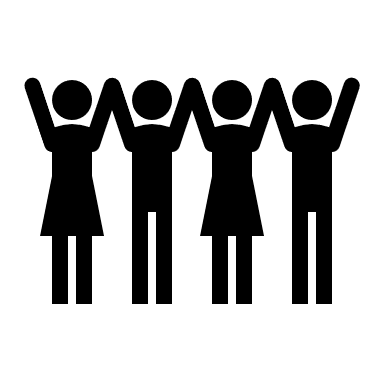 G05-L-SAMC-001
Topic 1 | Page 1
Q1
Lorem Ipsum is simply dummy text of the printing and typtesetting industry Lorem Ipsum is simply dummy text of the printing
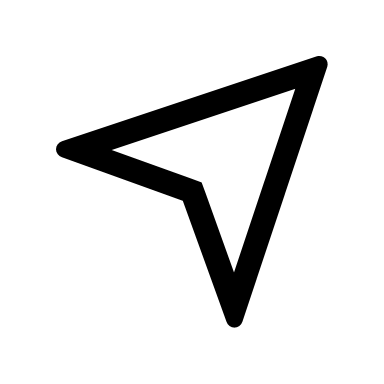 Select the correct option and Submit.
Talk to Tiana immediately... and call for help.
Don't say anything... and call for help.
Apologize to the customers... and open another register.
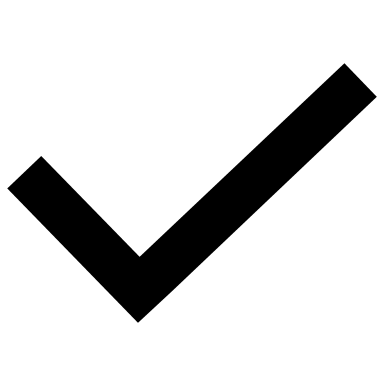 Submit
Background image ID <>
G05-L-SAMC-001
Topic 1 | Page 1
Q2
Lorem Ipsum is simply dummy text of the printing and typtesetting industry Lorem Ipsum is simply dummy text of the printing
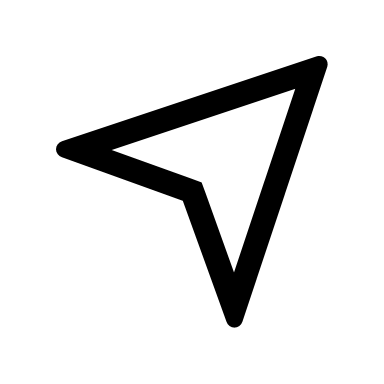 Select the correct option and Submit.
Talk to Tiana immediately... and call for help.
Don't say anything... and call for help.
Apologize to the customers... and open another register.
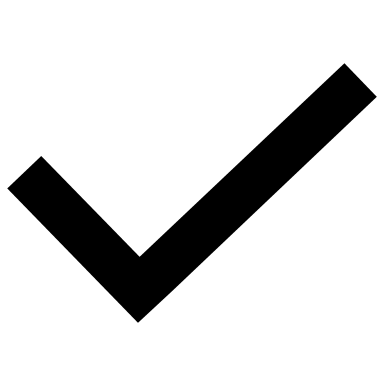 Submit
Background image ID <>
Your Results



Congratulations! 

You have passed the assessment.

You have scored 80% and have earned a badge!

Select exit to leave the module.
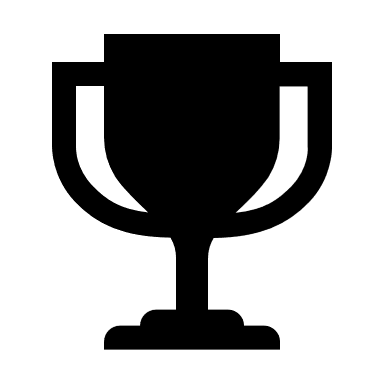 <include graphic notes here>
Your Results



Sorry! 

You need to retake the assessment to score at least 80%.
Retake
<include graphic notes here>